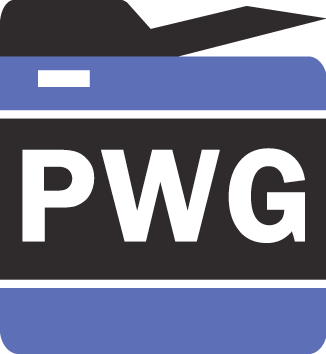 ®
The Printer Working Group
PWG August 2018 Face-to-FacePlenary Session
Smith Kennedy, PWG Chair
August 15, 2018
Plenary Agenda
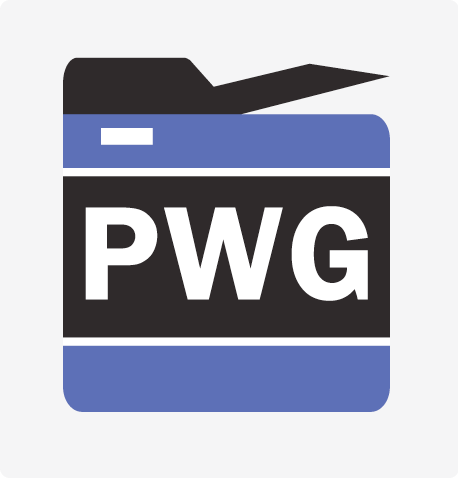 ®
Administrivia
PWG Steering Committee Updates
PWG Workgroup Status [WG Chairs]
Imaging Device Security (IDS)
Internet Printing Protocol (IPP)
Liaison Status
Trusted Computing Group (TCG)
Internet Engineering Task Force (IETF)
Mopria
Additive Manufacturing Liaisons
Next Meetings
2
Administrivia
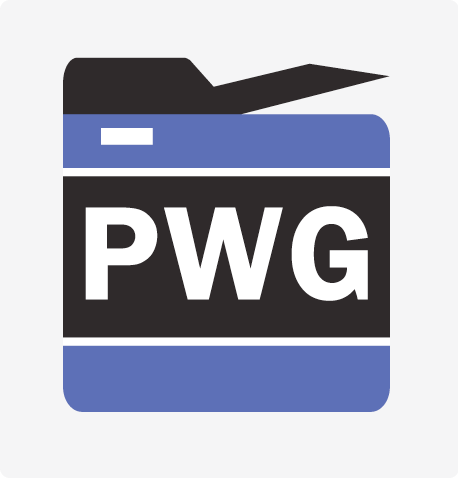 ®
Welcome and Introductions
Confirm Minutes Taker
Review PWG Patent Policy
Agenda for the Week
Future PWG Meeting Schedule
2018 Membership
PWG Officers
3
PWG IP Policy
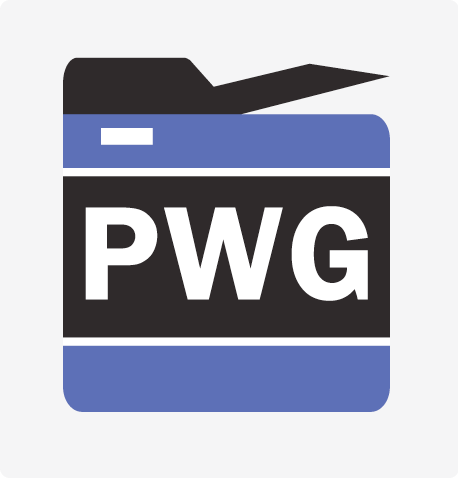 ®
"This meeting is being held in accordance with the PWG Intellectual Property Policy"
https://www.pwg.org/chair/membership_docs/pwg-ip-policy.pdf

TL;DR: Anything you say in a PWG meeting or email to a PWG address can be used in a PWG standard
(but please do read the IP policy above if you haven't done so)
4
PWG Patent Statement
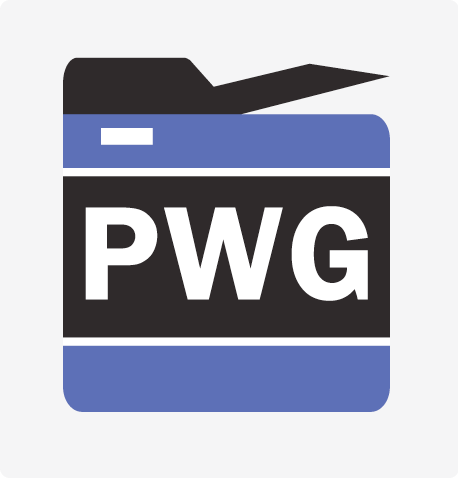 ®
PWG standards may include the known use of essential patents and patent applications provided the PWG Chair receives assurance from the patent holder or applicant with respect to patents whose infringement is, or in the case of patent applications, potential future infringement the applicant asserts will be, unavoidable in a compliant implementation of either mandatory or optional portions of the standard. This assurance shall be provided without coercion.
5
PWG Patent Statement
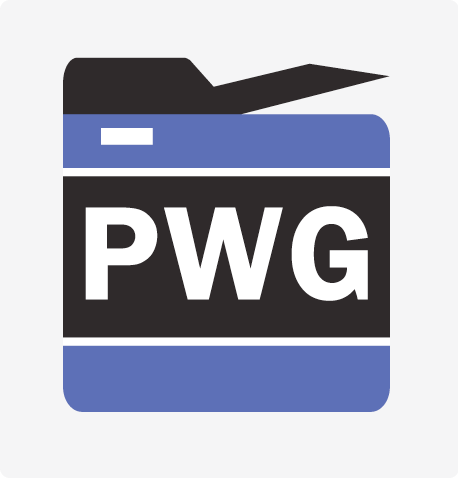 ®
This assurance shall be either: 
A general disclaimer to the effect that the patentee will not enforce any of its present or future patent(s) whose use would be required to implement either mandatory or optional portions of the proposed PWG standard against any person or entity complying with the standard; or 
A statement that a license for such implementation will be made available without compensation or under reasonable rates, with reasonable terms and conditions that are demonstrably free of any unfair discrimination.
6
PWG Patent Statement
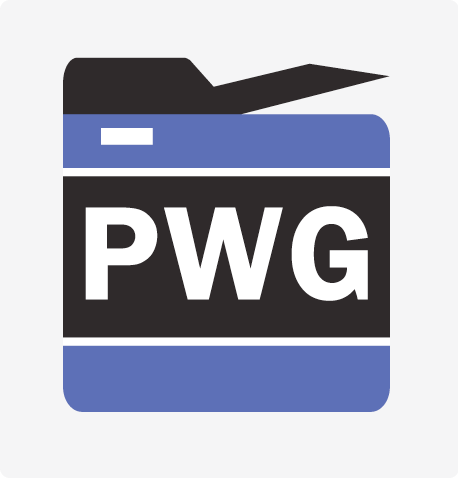 ®
The PWG is not in a position to give authoritative or comprehensive information about evidence, validity or scope of patents or similar rights, but it is desirable that any available information should be disclosed. Therefore, all PWG members shall, from the outset, draw PWG's attention to any relevant patents either their own or of other organizations including their Affiliates that are known to the PWG members or any of their Affiliates, although PWG is unable to verify the validity of any such information.
7
Inappropriate Topics forPWG Working Group Meetings
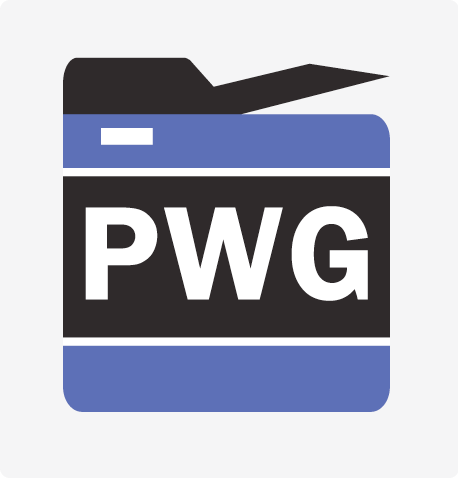 ®
Do Not Discuss:
The validity/essentiality of patents/patent claims 
The cost of specific patent use
Licensing terms or conditions
Product pricing, territorial restrictions, or market share
Don’t discuss ongoing litigation or threatened litigation


DO raise an objection if inappropriate topics are discussed
8
Agenda Overview – Day 1
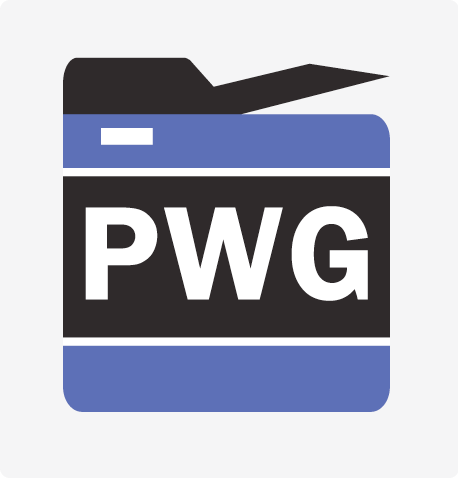 ®
(All times Mountain Daylight Time)

Wednesday, August 15
  9:00 – 10:00	PWG Plenary
10:00 – 10:30	IPP WG : Status
10:30 – 11:00	IPP WG : IPP Everywhere v1.1
11:00 – 11:30	Break / Lunch
11:30 – 12:30	IPP WG: Job Reprint Password
12:30 –   2:00	IPP WG: System Service
9
Agenda Overview – Day 2
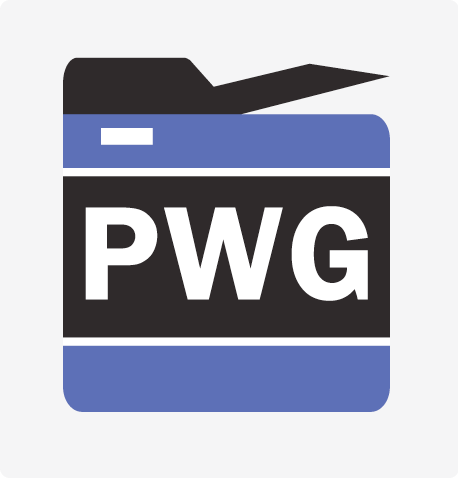 ®
(All times Mountain Daylight Time)

Thursday, August 16
  9:00 – 10:30	IDS WG: Status and Discussion
10:30 – 11:00	IPP WG: TLS 1.3 and PWG
11:00 – 11:30	Break / Lunch
11:30 – 12:30	IPP WG: IPP Authentication Methods
12:30 –   1:45	 IPP WG: IPP 3D v1.1 · PWG Safe G-Code · PWG / AMSC / ISO 3D Liaison Discussion
  1:45 –   2:00	IPP WG: Next Steps
10
Future PWG Meeting Schedule
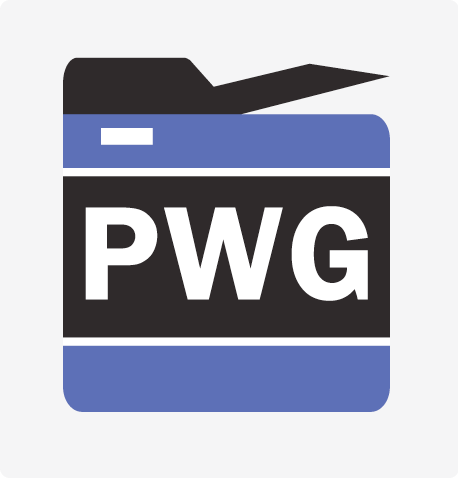 ®
2018

November 14-15 : Virtual

2019 (Tentative Dates)

February 13-14 : Virtual

May 14-16: Sunnyvale? Lexington KY?

August 27-28: Virtual?

November 13-14 : Virtual?


Contact chair@pwg.org if you are interested in hosting
11
2018 Membership
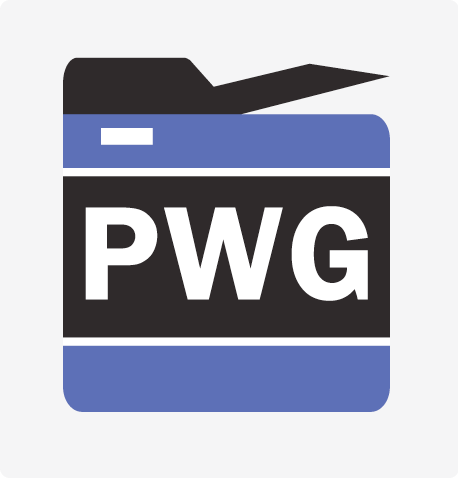 ®
26 Members (25 Voting, 1 Non-Voting)
12
PWG Officers (2017-2019 Term)
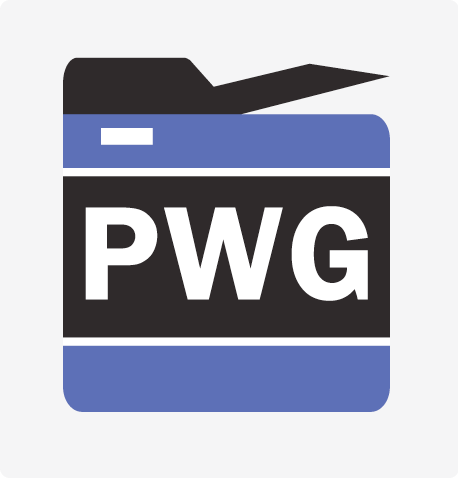 ®
PWG Chair: Smith Kennedy, HP Inc.

PWG Vice-Chair: Alan Sukert, Xerox

PWG Secretary: Ira McDonald, High North
13
IPP Everywhere™ Certified Printers
https://www.pwg.org/ipp/everywhere.html 

IPP Everywhere™ Self Certification 1.0 Update 2
Current certification toolset available on PWG website

272 printers now certified!
https://www.pwg.org/dynamo/eveprinters.php
More on the way

More to come
IPP Everywhere™ Self Certification 1.0 Update 3 - Q3 2018
IPP Everywhere™ v1.1 – Q4 2018
IPP Everywhere™ Self Certification 1.1 – Q2 2019
14
PWG Projects on GitHub
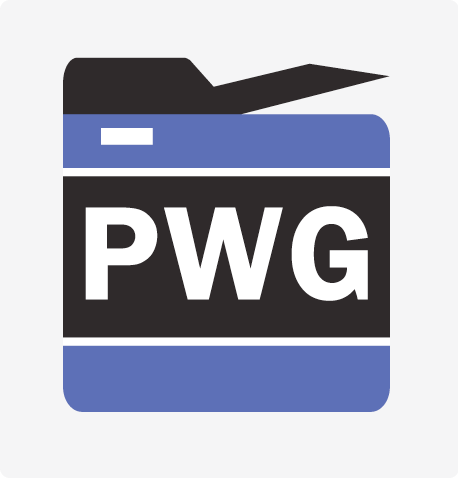 ®
PWG on GitHub:
https://github.com/istopwg

IPP Sample
https://github.com/istopwg/ippsample

IPP Everywhere Self Certification Tools
https://github.com/istopwg/ippeveselfcert

IPP Registry
https://github.com/istopwg/ippregistry

PWG Books:
https://github.com/istopwg/pwg-books
15
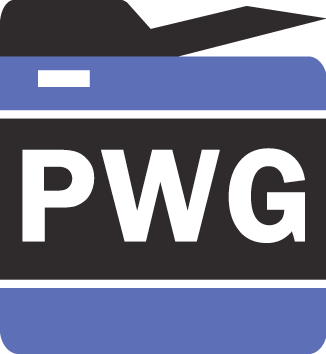 ®
The Printer Working Group
PWG Workgroup Status
Work In Progress
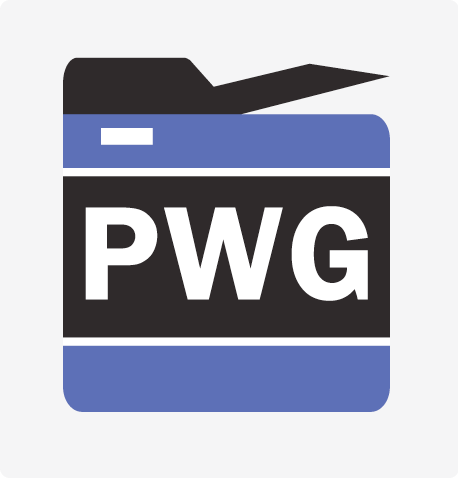 ®
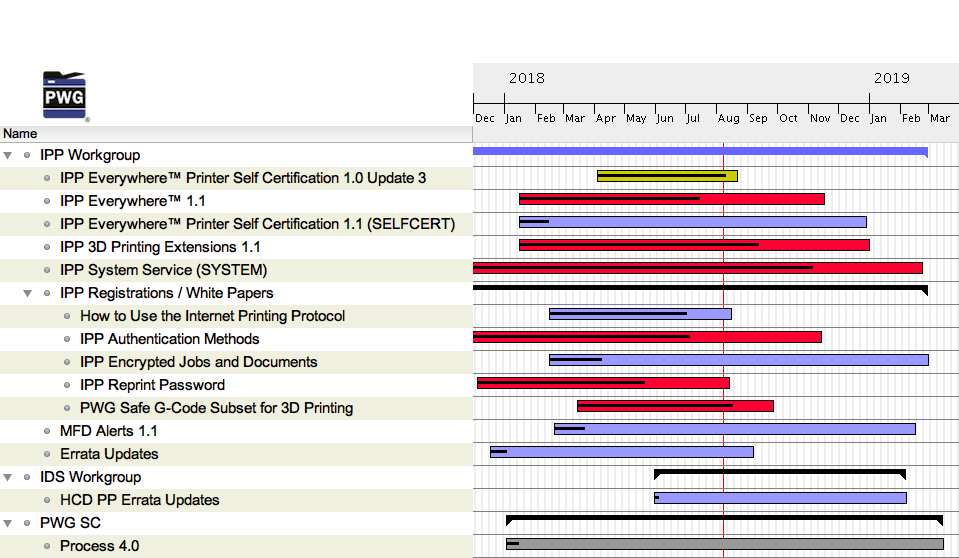 Planned
Interim
Prototype
Prototyped
Stable
17
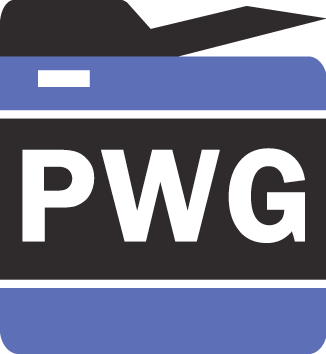 ®
The Printer Working Group
IDS Workgroup Status
Alan Sukert (Xerox)
IDS: Original Charter
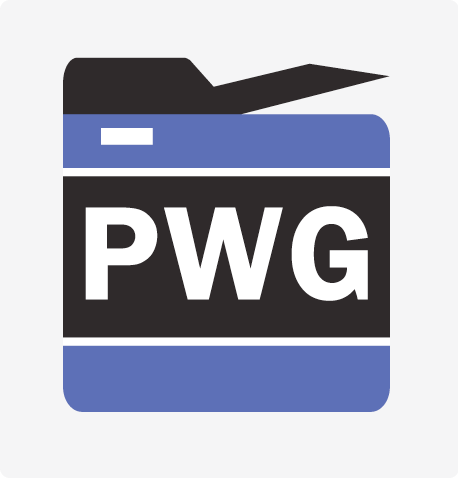 ®
Investigate and define standards for addressing general security attributes for imaging devices and services. Our general goals are to:
Define standard metrics and protocol bindings to assess the health of Hardcopy Devices to gauge if they should be granted access to a network.
Define a set of standard security and policy attributes and values for authorizing Hard Copy Devices, their services and users in a global workspace 
Provide a general security model for other PWG standards to reference
Provide a path for vendors to review and contribute to the definition of Common Criteria HCD Protection Profiles
19
IDS: Current Status
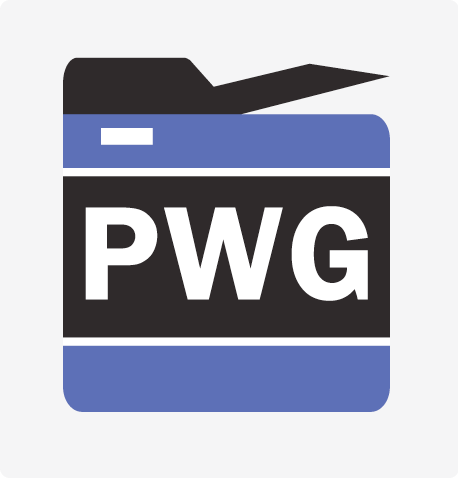 ®
Focus now is on Common Criteria HCD Protection Profiles
IDS Charter updated to focus the IDS WG on outreach with other standards bodies involved in HCD security issues.
Need to determine other applicable standards bodies that IDS WG could/should outreach with 
HCD Technical Committee (TC) Meetings:
HCD TC Face-to-Face Meeting to held as part of the Oct 24-26, 29 CCUF Workshop in Amsterdam Holland
Status of HCD TC and HCD PP Version 1.1 will be discussed at the IDS WG Session on Thursday, Aug 16th
20
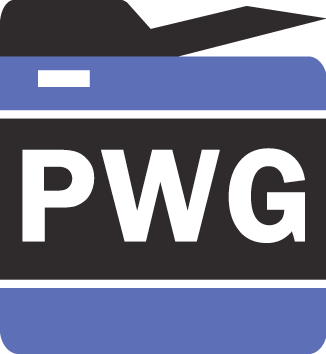 ®
The Printer Working Group
IPP Workgroup Status
Paul Tykodi (TCS), Ira McDonald (High North)
IPP WG: Charter
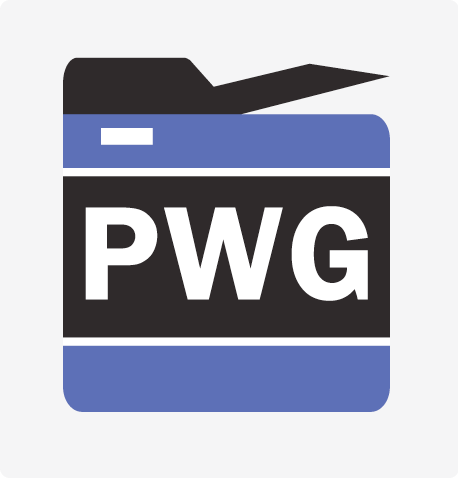 ®
Current charter:
http://ftp.pwg.org/pub/pwg/ipp/charter/ch-ipp-charter-20170615.pdf
The Internet Printing Protocol (IPP) workgroup is chartered with the maintenance of IPP, the IETF IPP registry, and support for new clients, network architectures (Cloud, SDN), service bindings for MFDs and Imaging Systems, and emerging technologies such as 3D Printing
In addition, we maintain the IETF Finisher MIB, Job MIB, and Printer MIB registries, and handle synchronization with changes in IPP
22
Copyright © 2018 The Printer Working Group. All rights reserved. The IPP Everywhere and PWG logos are trademarks of the IEEE-ISTO.
IPP WG: Officers
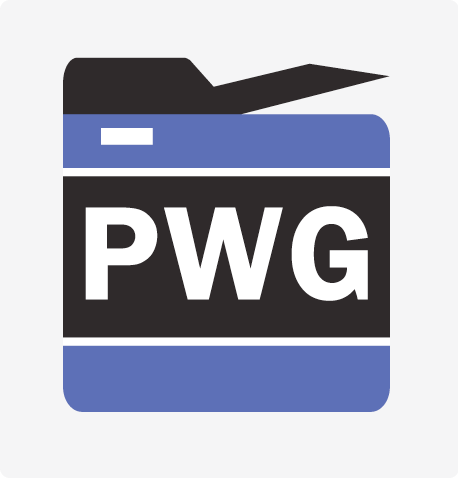 ®
IPP WG Co-Chairs:
Paul Tykodi (TCS)
Ira McDonald (High North)
IPP WG Secretary:
Michael Sweet (Apple)
IPP WG Document Editors:
Ira McDonald (High North) – IPP System Service
Michael Sweet (Apple) – How to Use the Internet Printing Protocol, IPP 3D Printing Extensions v1.1, IPP Encrypted Jobs and Documents, IPP Everywhere v1.1, IPP Everywhere Printer Self-Certification Manual v1.1, IPP System Service, PWG Safe G-Code
Smith Kennedy (HP Inc.) – How to Use the Internet Printing Protocol, IPP Authentication Methods, IPP Encrypted Jobs and Documents, IPP Job Reprint Password
Peter Zehler (Xerox) - How to Use the Internet Printing Protocol
23
Copyright © 2018 The Printer Working Group. All rights reserved. The IPP Everywhere and PWG logos are trademarks of the IEEE-ISTO.
IPP WG: Status Summary
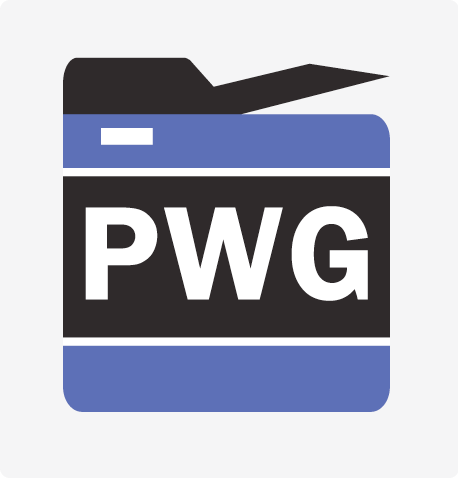 ®
PWG Specifications in development:
IPP 3D Printing Extensions v1.1		- Prototype Draft
IPP Everywhere v1.1			- Prototype Draft
IPP Everywhere Printer Self-Certification 	- Prototype DraftManual v1.1
IPP System Service v1.0			- Prototype Draft
IPP Registration Documents in development:
IPP Job Reprint Password			- Stable Draft
IPP Best Practices in development:
IPP Authentication Methods			- Interim Draft
IPP Encrypted Jobs and Documents		- Interim Draft
PWG Safe G-Code Subset for 3D Printing	- Stable Draft
IPP Book in development:
How to Use the Internet Printing Protocol	- Interim Draft
24
Copyright © 2018 The Printer Working Group. All rights reserved. The IPP Everywhere and PWG logos are trademarks of the IEEE-ISTO.
IPP WG: More Information
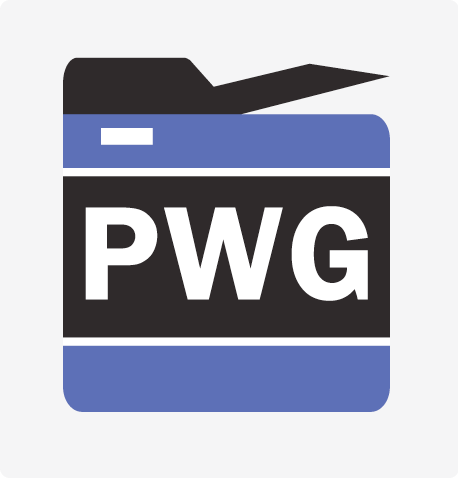 ®
We welcome participation from all interested parties
IPP Working Group web page
https://www.pwg.org/ipp/index.html 
Subscribe to the IPP mailing list 
https://www.pwg.org/mailman/listinfo/ipp
IPP WG holds bi-weekly phone conferences announced on the IPP mailing list
Next conference calls scheduled for Thursday, August 30 and September 13, 2018 at 3pm ET
25
Copyright © 2018 The Printer Working Group. All rights reserved. The IPP Everywhere and PWG logos are trademarks of the IEEE-ISTO.
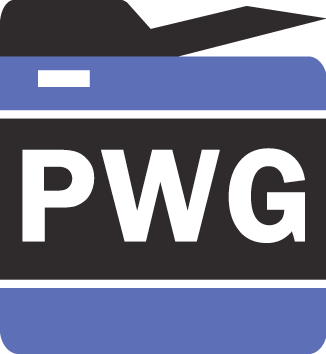 ®
The Printer Working Group
Liaison Status
Trusted Computing Group (TCG)
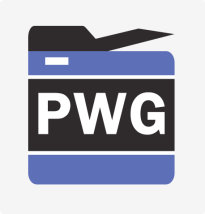 ®
Next TCG Members Meetings
15-19 October 2018 – Lisbon, Portugal – Ira to call in
25-28 February 2019 – Seoul, South Korea – Ira to call in
Trusted Mobility Solutions (TMS) – Ira is co-chair and co-editor
Scope: mobile phones, telecom networks, enterprise/financial BYOD
Formal liaisons – ATIS (5G Security), ETSI (NFV), Global Platform (TEE and SE), OMA (device mgmt)
ATIS/TCG MoU – completed in July 2018 – major collaboration plans
Informal liaisons – 3GPP, ITU-T, SAE, IETF TLS, IETF SACM, US NIST
TCG TMS Use Cases v2 – to be published in September 2018
Mobile Platform (MPWG) – Ira is co-editor
Scope: mobile phones, PDAs, eBook readers, etc.
Formal liaisons – Global Platform (TEE), Mobey Forum (banking)
Mobile Runtime Integrity Preservation – public review in Q1 2019
TCG/GP collaboration – Integrating GP and TCG Security Technologies
Recent Specifications
http://www.trustedcomputinggroup.org/resources
TCG SNMP MIB for TPM-based Attestation – public review July 2018
TCG PC Client Platform Firmware Profile – public review July 2018
TCG Storage Interface Interactions (SIIS) – public review May 2018
TCG Storage Security Subsystem Class Ruby v1 – public review April 2018
TCG Storage Security Subsystem Class Pyrite v2 – public review April 2018
TCG Device Identifier Composition Engine – published March 2018
27
Internet Engineering Task Force (IETF)
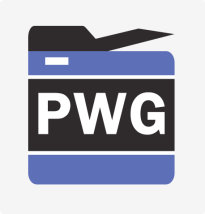 ®
Next IETF Members Meetings
IETF 103 – 3-9 November 2018 – Bangkok, Thailand – Ira to call in
IETF 104 – 23-20 March 2019 – Prague, Czech Republic – Ira to call in
Transport Layer Security (TLS)
TLS/1.3 – RFC Editor’s Queue Auth48– IESG approved – draft-28 – March 2018https://datatracker.ietf.org/doc/draft-ietf-tls-tls13/
Security Automation and Continuous Monitoring (SACM)
S/W Inventory Message & Attributes for PA-TNC – RFC 8412 – July 2018 https://www.rfc-editor.org/info/rfc8412
Concise Software Identifiers – draft-06 – July 2018https://datatracker.ietf.org/doc/draft-ietf-sacm-coswid/
Concise Binary Object Representation (CBOR)
Concise Binary Object Representation (CBOR) – draft-02 – March 2018https://datatracker.ietf.org/doc/draft-ietf-cbor-7049bis/
Concise Data Definition Danguage (CDDL) – draft-03 – July 2018https://datatracker.ietf.org/doc/draft-ietf-cbor-cddl - JSON/CBOR schema
Constrained RESTful Environments (CORE)
CBOR Encoding of Data Modeled with YANG – draft-06 – February 2018https://datatracker.ietf.org/doc/draft-ietf-core-yang-cbor/
IRTF Crypto Forum Research Group (CFRG) – future algorithms
Extended Hash-Based Signatures – RFC 8391 – May 2018 https://datatracker.ietf.org/doc/rfc8391/
28
Linux OpenPrinting
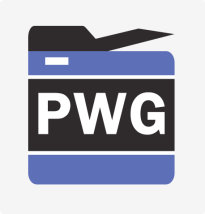 ®
Linux OpenPrinting Google Summer of Code 2018

Lots of good work and contributions to a number of the PWG's GitHub projects

Close reading of a number of specifications revealed some additional errata

Thanks to Linux OpenPrinting coordinators, all the students (and their mentors) for your hard work and contributions!
29
Mopria
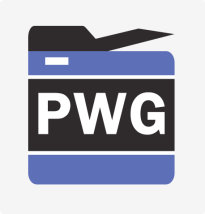 ®
PWG presentation at Mopria F2F
“IPP 2018 State of the Union”
Presented to Mopria Technical Working Group via teleconference July 26 during their F2F meeting session
https://ftp.pwg.org/pub/pwg/general/presentations/PWG-2018-IPP-Overview-20180726.pdf 
Well received and positive feedback
Mopria liaison to the PWG : Jeremy Reitz (Xerox)
Smith has asked for a Mopria presentation; awaiting a response
30
Additive Manufacturing Liaisons
®
America Makes & ANSI Additive Manufacturing Standardization Collaborative (AMSC) - 
www.ansi.org/standards_activities/standards_boards_panels/amsc/Default?menuid=3. The IEEE-ISTO Printer Working Group is participating in the AMSC initiative.
IEEE Consumer 3D Printing Working Group (P3030)
standards.ieee.org/develop/wg/C3DP.html This effort currently seems to be in hibernation.
ISO/IEC JTC 1 3D Printing and Scanning Study Group
www.iso.org/committee/45020.html The IEEE-ISTO Printer Working Group is participating in the ISO initiative.
Society of Manufacturing Engineers (ITEAM)
www.sme.org/iteam/
3D PDF Consortium
www.3dpdfconsortium.org
3MF Consortium
3mf.io
31
Copyright © 2016 The Printer Working Group. All rights reserved. The IPP Everywhere and PWG logos are registered trademarks of the IEEE-ISTO.
Other Questions / Comments
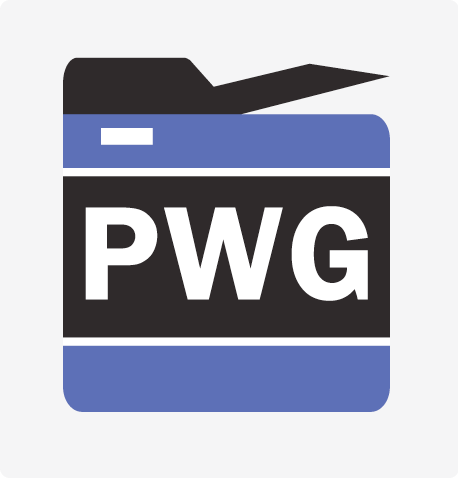 ®
32
Next PWG Face-to-Face Meeting
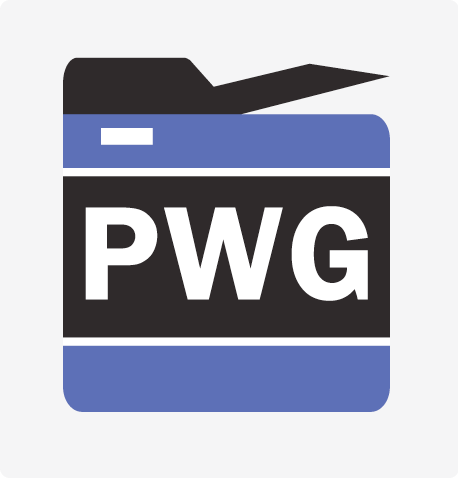 ®
November 14-15 : Virtual

Monitor pwg-announce@pwg.org or the PWG meeting page for more info.










Any companies willing to host, please contact chair@pwg.org
33
Backup
PWG Design Principles Whitepaper
Purpose:
A document that describes the PWG's core tenets and design principles that guide the design and creation of its IPP, Semantic Model, MIBs, and other technologies

Scope / Topics to be Covered:
IPP
Late binding principle
Intent vs. process for Job fidelity
Value of separating Job attributes from Document content
IPP attribute types and design patterns
Printer Status vs. Printer Description
xxx / xxx-supported / xxx-default vs. xxx / xxx-configured / xxx-supported
Collections vs. textual encoding of MIB sequences ("printer-finisher")

Semantic Model
Creates comprehensible view of the elements in an Imaging System,  allowing better communication with other standards organizations dealing with related matters.  
Presents the basic features necessary in communicating with imaging services, independent of the protocols used in that communication
Allows exploitation of the inherent parallelism between different types of imaging services (Print, Scan, Fax, etc.)
35
PWG Process v4.0
Original notion: Update existing Process 3.0 to merge in subsequently published PWG process documents
pwg-policy-call-for-obj-last-call-formal-vote-draft-2.txt (draft)
ipp-registry-policy.txt
pwg-billing-policy-20141001.txt
pwg-white-policy-20140505.txt
pwg-charter-policy-20140407.txt
pwg-prototype-policy-20121029.txt
pwg-namespace-policy-20160820.txt (new updated draft)
Revised notion: Refactor the Process document to describe the processes of the PWG to make them simple and obvious to the uninitiated reader:
Proposing new work to the PWG
Approving new work and assigning to a PWG work group
PWG approval for various document types
whitepaper
standard
etc.
36